ALDEHYDE AND KETONES
Sixth Semester
Organic  Chemistry II 
Dr.S Sreelatha
Department of Chemistry
NSS Colllege Pandalam
Aldehydes and ketones are compound containing carbonyl groups (>C=O)
In aldehyde the CO group is linked either to two H atoms or to one H atom and one alkyl or aryl group.
In ketones CO group is linked to two alkyl or aryl group.
General formula of aldehyde : 
                                               R-CHO
General formula of ketones :
                                                R-CO-R’
Structure of Carbonyl group
Both carbon and oxygen in CO group are sp2  hybridized.
The carbon atom forms three σ bond at 120o to each other.
The double bond between carbon and oxygen contain a σ and a bond
The ∏ electron cloud is displaced towards the oxygen atom. This causes polarisation in the carbonyl group (2.3-2.8 D)
Acidity of α- Hydrogens
α-Hydrogen of aldehyde and ketones are acidic.ie, they can be released as a  protons.
This acidity is due to the fact that anion formed by the release of the α-Hydrogen as a proton is stabilized by resonance.
Witting reaction
The Wittig reaction  is a chemical reaction of an aldehyde or ketone with a triphenyl phosphonium ylide  to give an alkene and triphenylphosphine oxide.
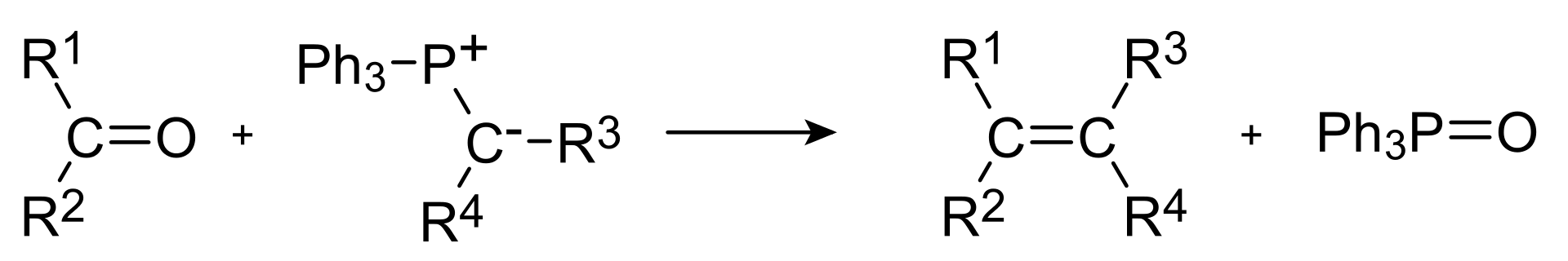 Mechanism
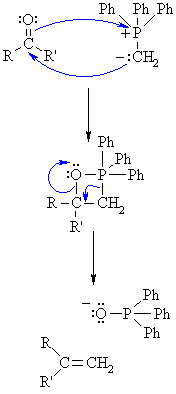 Step 1: The nucleophilic C of the ylid Wittig reagent adds to the electrophilic C in the polar carbonyl group, electrons from the C=O π bond are used to form a σ bond to the +ve P atom. This creates a cyclic intermeiate called an oxaphosphetane.
Step 2: Decomposition of the intermediate by breaking the C-Pand C-O σ bonds leads to the formation of the C=C π bond of the alkene and triphenyl phosphine oxide.
+
Perkins reactions
The Perkin reaction is an organic reaction that is used to make cinnamic acids. It gives an α,β-unsaturated aromatic acid in the presence of an alkali salt of the acid.
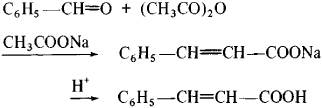 Benzoin condensation
Mechanism
In the first step, the cyanide ion reacts with benzaldehyde to form cyanohydrin.
Condensation reaction takes place between the cyanohydrin and benzaldehyde.
Rearrangement takes place and the removal of cyanide ion results in the formation of Benzoin.
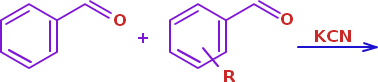 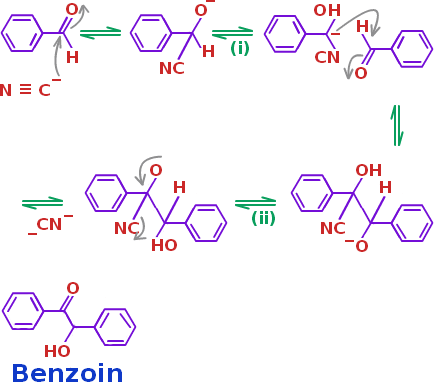 Knoevenagel reaction
The Knoevenagel reaction is a variant of the aldol condensation historically performed with malonic acid (or malonate ethyl), although it can theoretically be performed with any 1 - 3 dicarbonyl compound (β- dicarbonyl)

C6H5CHO + CH2(COOC2H5)2
C6H5CH=C(COOC2H5)2                                                                 
                                                                                                               C6H5-CH=CH-COOH
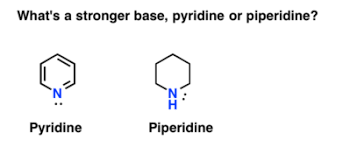 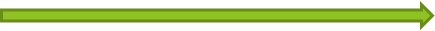 Mannich reaction
The Mannich reaction is an organic reaction which consists of an amino alkylation of an acidic proton placed next to a carbonylfunctional group by formaldehyde and a primary or secondary amine or ammonia. The final product is a β-amino-carbonyl compound.
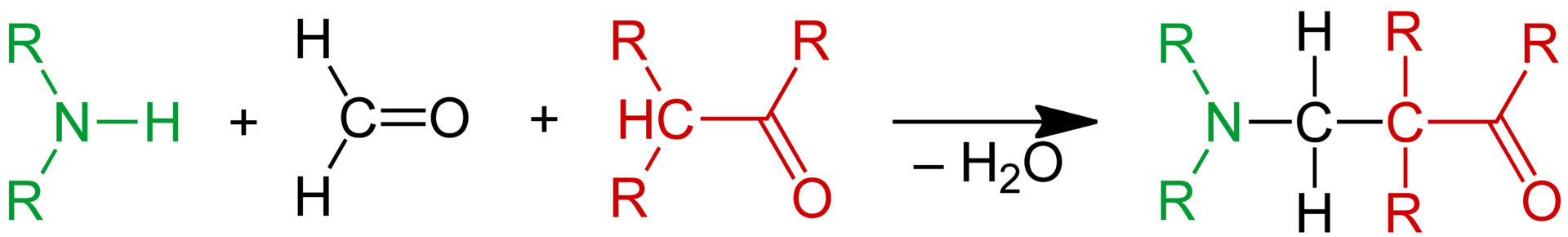 Cannizzaro’s reaction
The Cannizzaro reaction, named after its discoverer Stanislao Cannizzaro, is a chemical reaction that involves the base-induced disproportionation of two molecules of a non-enolizable aldehyde to give a primary alcohol and a carboxylic acid.


    2 HCHO + NaOH                      CH3OH + HCOONa
     2 C6H5CHO + KOH → C6H5CH2OH + C6H5COOK
MECHANISM
The Baeyer- Villinger oxidation
The Baeyer–Villiger oxidation is an organic reaction that forms an ester from a ketone or a lactone from a cyclic ketone, using peroxyacids or peroxides as the oxidant
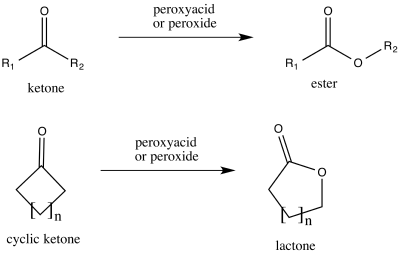 Clemmenson reduction
Clemmensen reduction is a chemical reaction described as a reduction of ketones (or aldehydes) to alkanes using zinc amalgam and concentrated hydrochloric acid.
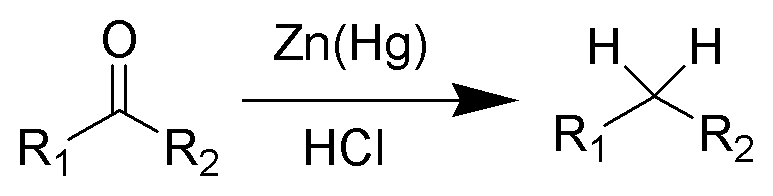 Wolf-Kishner reduction
The reduction of aldehydes and ketones to alkanes.
 Condensation of the carbonyl compound with hydrazine forms the hydrazone, and treatment with base induces the reduction of the carbon coupled with oxidation of the hydrazine to gaseous nitrogen, to yield the corresponding alkane.
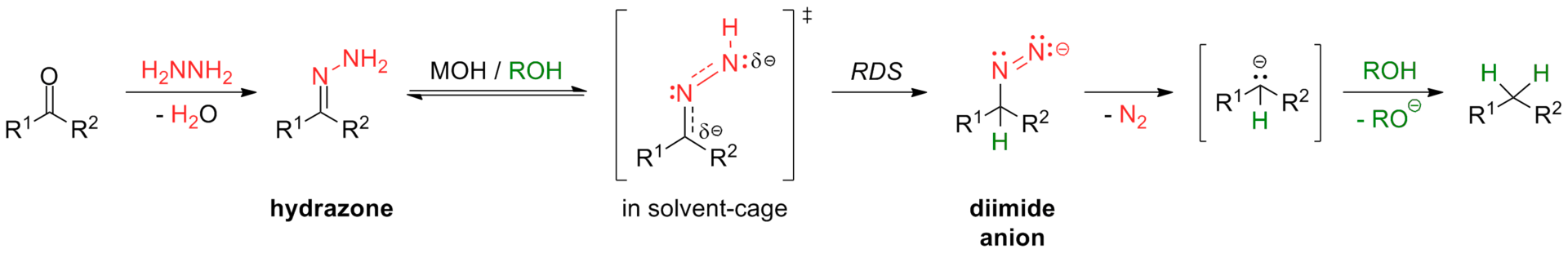 Reduction with LiAlH4/NaBH4
Aldehydes and ketones are most readily reduced with hydride reagents
The reducing agents LiAlH4 and NaBH4 act as a source of 4 x H- (hydride ion)
Overall 2 H atoms are added across the C=O to give H-C-O-H
Hydride reacts with the carbonyl group, C=O, in aldehydes or ketones to give alcohols.
The substituents on the carbonyl dictate the nature of the product alcohol.
Reduction of  methanal (formaldehyde) gives methanol.
Reduction of other aldehydes gives primary alcohols.
Reduction of ketones gives secondary alcohols.
The acidic work-up converts an intermediate metal alkoxide salt into the desired alcohol via a simple acid base reaction
Mechanism
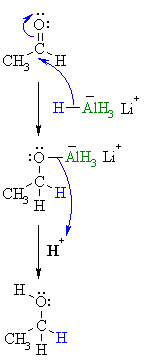 Step 1: The nucleophilic H in the hydride reagent adds to the electrophilic C in the polar carbonyl group in the aldehyde, electrons from the C=O move to the O creating an intermediate metal alkoxide complex.  
Step 2: This is the  work-up step, a simple acid/base reaction. Protonation of the alkoxide oxygen creates the primary alcohol product from the intermediate complex.
Meerwein-Ponndorf-Verley Reduction
The Meerwein–Ponndorf–Verley (MPV) reduction in organic chemistry is the reduction of ketones and aldehydes to their corresponding alcohols utilizing aluminium alkoxide catalysis in the presence of a sacrificial alcohol.
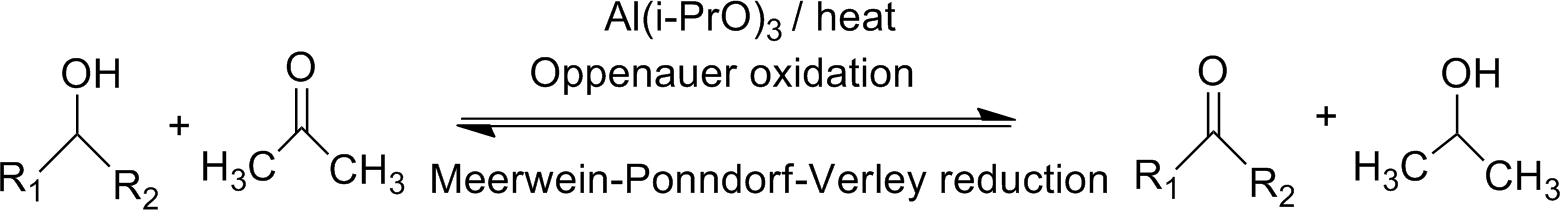 Action of Grignad reagent
Grignard reagents react with the carbonyl group, C=O, in aldehydes or ketones to give alcohols.
The substituents on the carbonyl dictate the nature of the product alcohol.
Addition to methanal (formaldehyde) gives primary alcohols.
Addition to other aldehydes gives secondary alcohols.
Addition to ketones gives tertiary alcohols.
The acidic work-up converts an intermediate metal alkoxide salt into the desired alcohol via a simple acid base reaction.
Mechanism
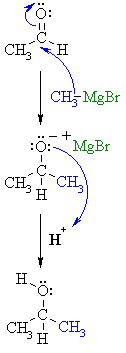 Step 1: The nucleophilic C in the organometallic reagent adds to the electrophilic C in the polar carbonyl group, electrons from the C=O move to the electronegative O creating an intermediate metal alkoxide complex.
Step 2: 
     This is the  work-up step, a simple acid / base reaction. Protonation of the alkoxide oxygen creates the alcohol product from the intermediate complex.
Reimer-Tiemann Reaction
The Reimer–Tiemann reaction is a chemical reaction used for the ortho-formylation of phenols; with the simplest example being the conversion of phenol to salicylaldehyde.
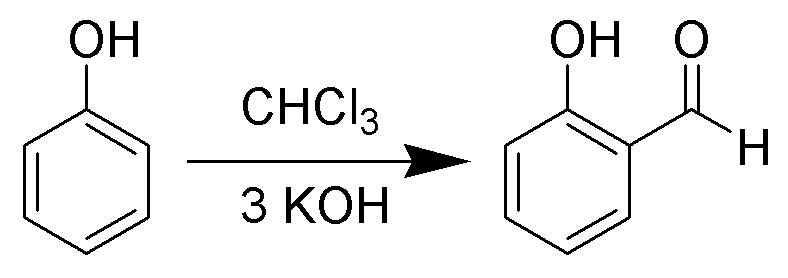 Mechanism
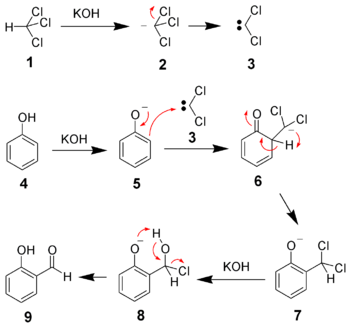 Beckmann Rearrangement
The acid-catalyzed conversion of an oxime into an amide is known as Beckmann rearrangement
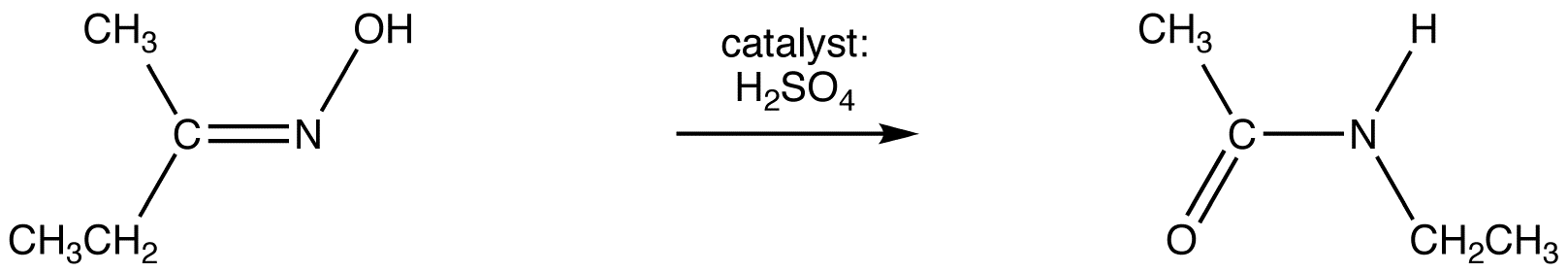 Mechanism
Thank You
Dr S. Sreelatha,
Department of Chemistry